সবাইকে শুভেচ্ছা
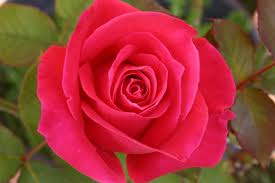 শিক্ষক পরিচিতি
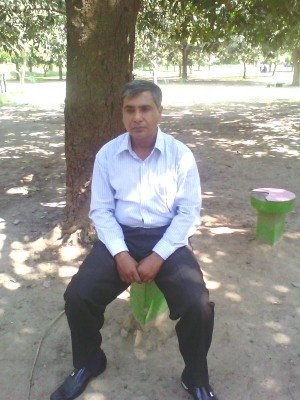 এ,কে,এম, শরিফুল আলমবি,এস,এস(সম্মান)এম,এস,এস(অর্থনীতি)মুক্তারপুর আম-জামতলা মাধ্যমিক বিদ্যালয়ডাকঘরঃ মুক্তারপুর ,চৌগাছা,যশোর।মোবাইল নং-০১৭১৭-২৫১৬০৫email-s115680@yahoo.com
পাঠ পরিচিতিবিষয়ঃ অর্থনীতিশ্রেণি- নবম ও দশমআলোচ্য বিষয়-অর্থনীতির পরিচয়সময়ঃ  ৪০মিনিট
শিখন ফল১। অর্থনীতির উৎপত্তি সম্পর্কে বলতে পারবে,২।অর্থনীতির ধারাবাহিক বিকাশ সম্পর্কে বলতে পারবে,৩।অর্থনৈতিক কাজ সম্পর্কে বর্ণনা করতে পারবে।
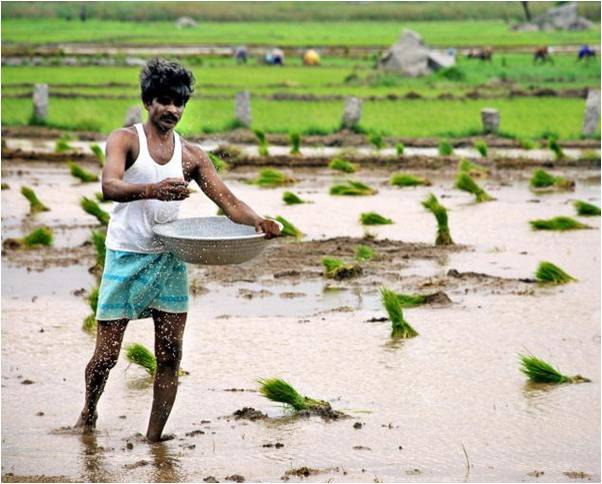 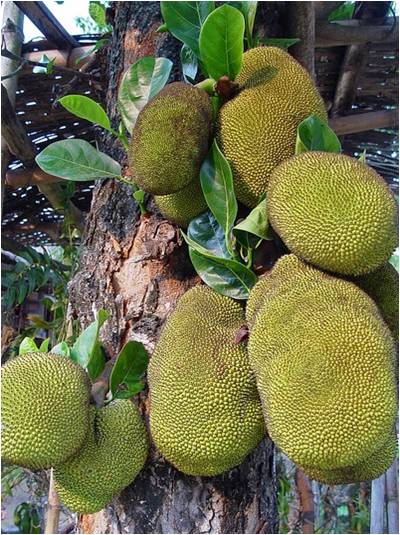 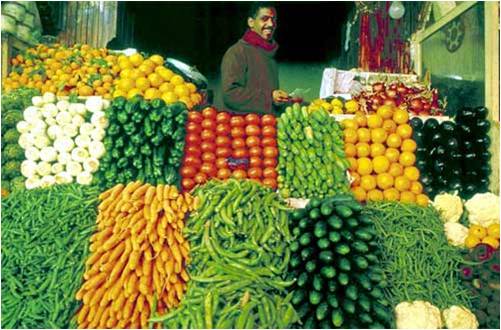 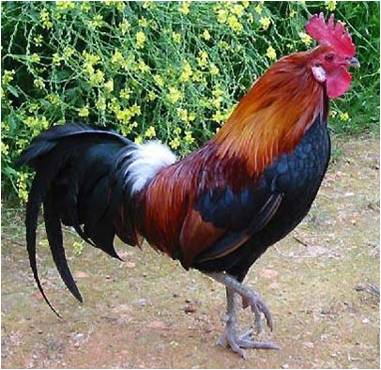 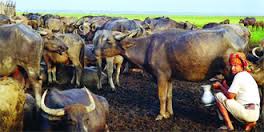 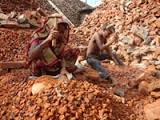 আজকের পাঠ“অর্থনীতির পরিচয়”
অর্থনীতির উৎপত্তির ধারনা১। মানুষ মূলত  কৃষির মাধ্যমে দ্রব্য উৎপাদন করে বিনিময়ের মাধ্যমে চাহিদা পূরন করত।২।কৃষি ছিল উৎপাদনের মূল মাধ্যম।৩।ক্রমান্নয়ে কৃষির বাজার গড়ে উঠে।
৪। ২৫০০ খ্রীষ্টপূর্ব সভ্যতার যুগে অর্থনীতি বিষয়ে অগোছালোভাবে আলোচনা হত।৫। ১৫৯০-১৭৮০ ইংল্যন্ড,ফ্রান্স ও ইতালিতে পণ্য আমদানী-রপ্তানী শুরু হয়।৬।অর্থনীতি স্বতন্ত্র বিষয় বিসাবে স্বীকৃতি পায় ১৭৭৬ সালে এডাম স্মীথের বই “ An Inquiry into the Nature and Cause of the Wealth of Nation”  রচনার মাধ্যমে।
বাড়ীর কাজ১।অর্থনীতির উৎপত্তি ও বিকাশ ধারাবাহিকভাবে লেখ
সকল ছাত্র-ছাত্রীদের ধন্যবাদ
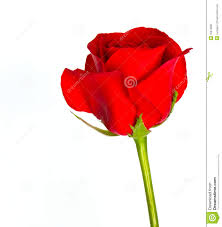 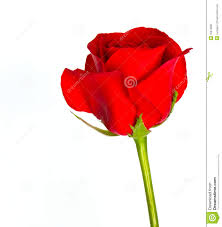